Repaso de Español 1
Sinclair
Haz Ahora 8.14.18
If you have your syllabus signed, put it on the top right hand corner of your desk. 
Escribe 3 palabras de vocabulario que corresponden a las categorías
La casa 				La ropa 			La comida 			La escuela
Ayer
Make sure you are enrolled in remind 101 
Text @spanshaw__ (insert class period) to 81010
Syllabus due signed by parent/guardian by Friday 8/17
Haz Ahora 8.15.18
What are some different phrases you can use to greet each other in Spanish? 
Do you simply say hello in English or are there other ways to say hello to someone?
Different ways to say hello in Spanish/Slang
https://youtu.be/CZMwicRL3ZM
Con compañero de clase
Van a recibir un sobre con una conversación mezclada. Con una pareja tienen que poner las frases en una orden lógica.
Preguntas en parejas
1. Hola, ¿Cómo estás? 
¿Cómo te llamas? 
¿De donde eres? 
¿Qué te gusta hacer?
Con una pareja
Create a short dialouge or (skit) introducing yourself to your partner and viceversa you must include:
Greeting/a way to say hello 
 2 questions each  
2 responses each 
Salutation (goodbye)
1. Yo (estudiar) ____________ para la clase de Español todos los días. 
2. Ellas (vivir) __________________ en una casa. 
3. Nosotros (comer) _______________ hamburguesas para almuerzo. 
4. El (ser) ____________ muy bajo. 
5. Tu (estar) ____________ muy cansado.
Conjuga los verbos**Also, please cut off the signed part of your syllabus and place it on the top right hand corner of your desk
2. María
1. yo
3. La mama y la hija
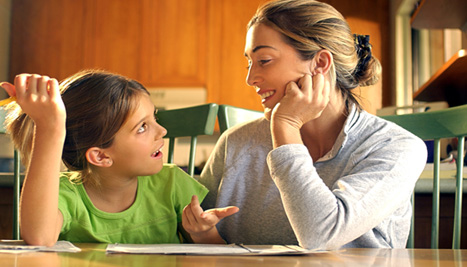 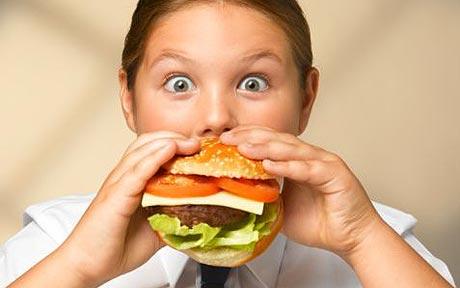 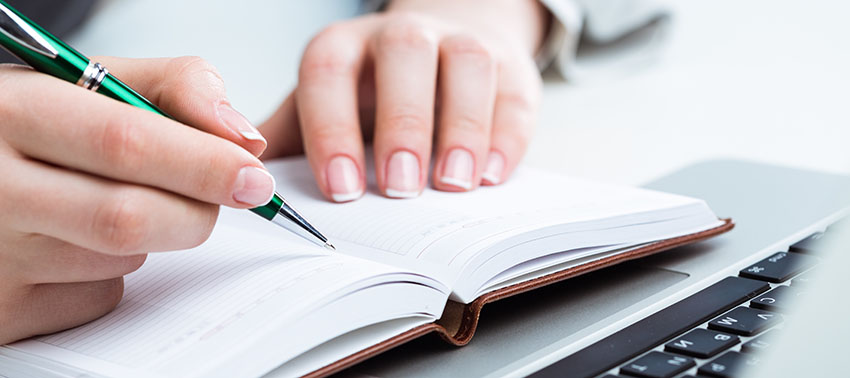 4. Luis y yo
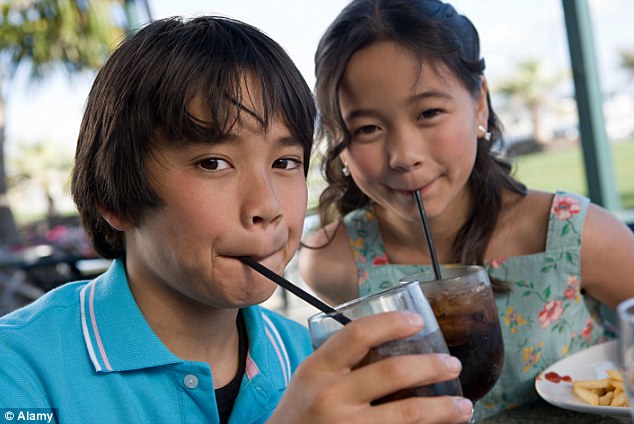 Haz Ahora 8/20/18
Write a short phrase describing each picture using the given subject. You must include the given subject and a verb. Elaborate if you can.
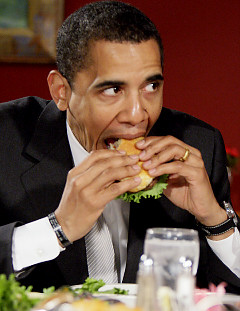 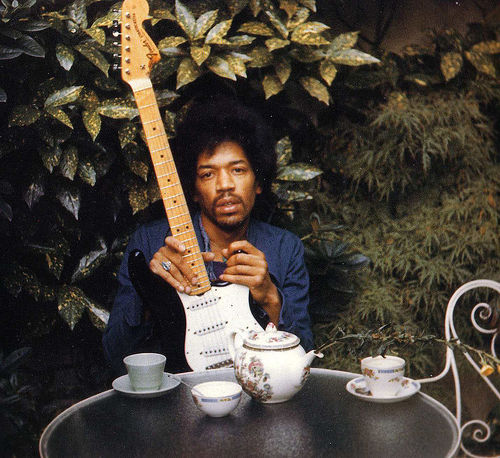 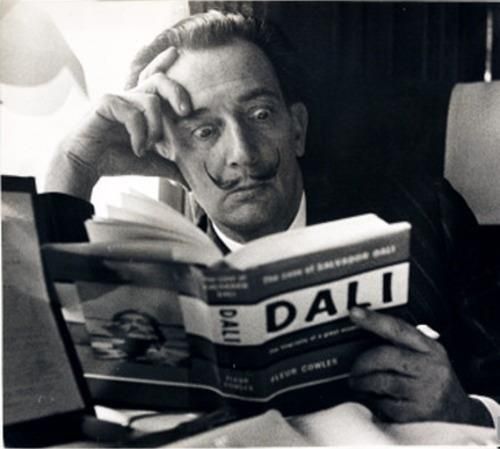 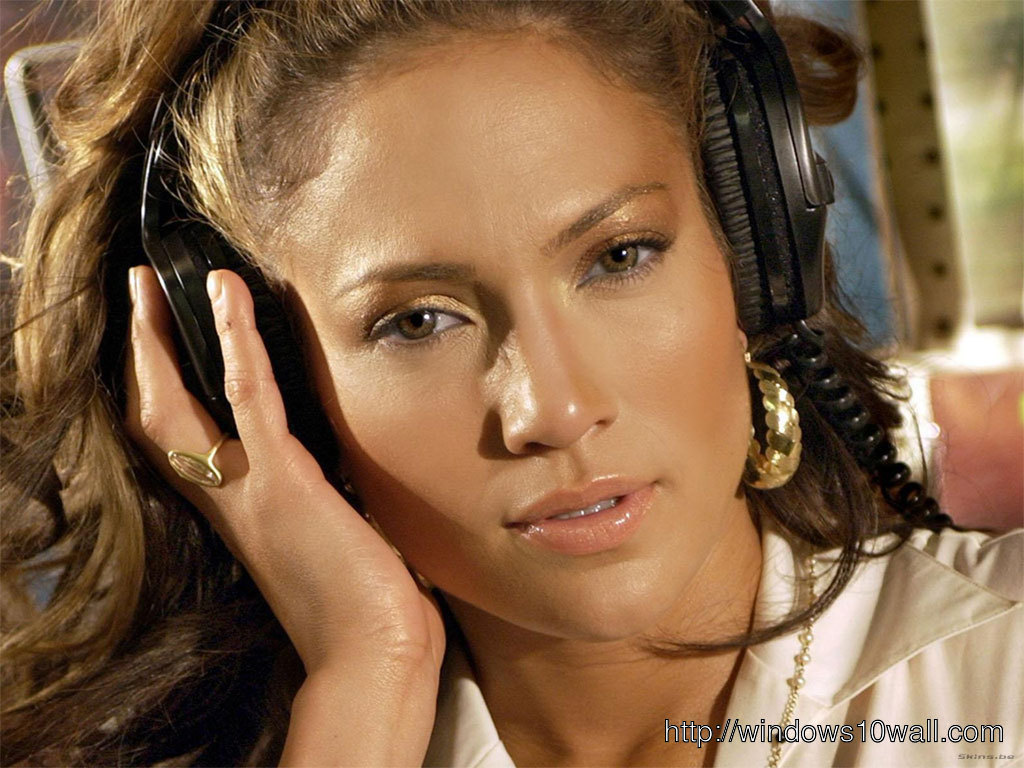 When do I stem change?
**Only in the boot!** 
What are some stem changing verbs?
Jugar
Preferir 
Empezar
What is a stem-changing verb?
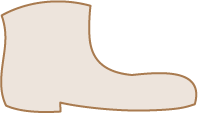 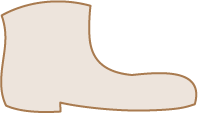 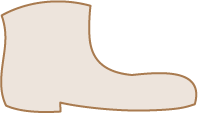 1.Preferir/yo (eie) 2. Jugar/tú (uue)3. Querer/nosotros (eie)4. Empezar/las clases (eie)5. Jugar/vosotros (uue)
Haz Ahora 8.21.18
Conjuga los verbos
1. ¿Qué prefieres comer para desayuno?2. ¿Qué prefieres comer para almuerzo  3.¿A que hora empieza la clase de Español?4. ¿Qué quieres hacer después de las clases hoy?
Contesta a 2 de las preguntas en la lista en una frase completa
¿Prefieres lechuga o tomates?
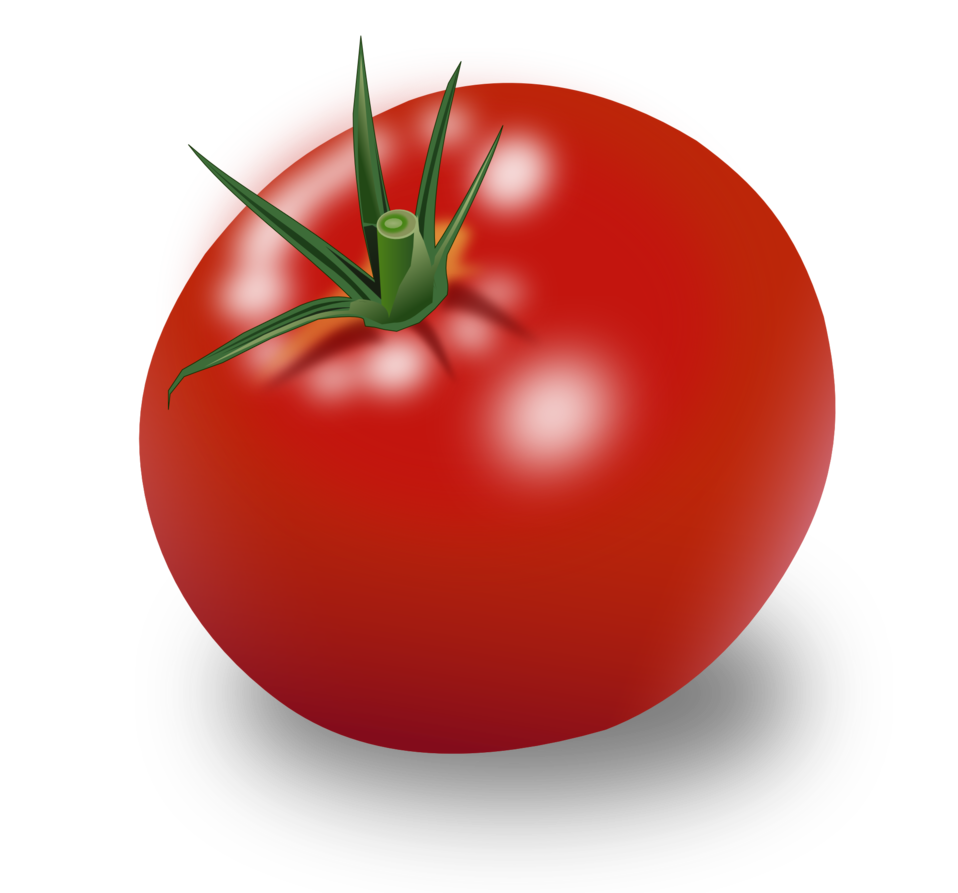 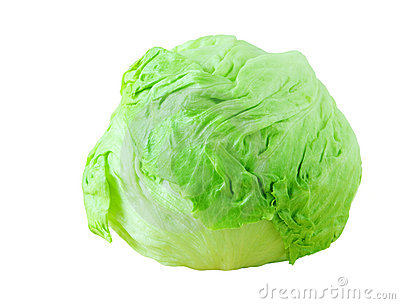 ¿Quién tiene mas talento J. Cole o Oukast?
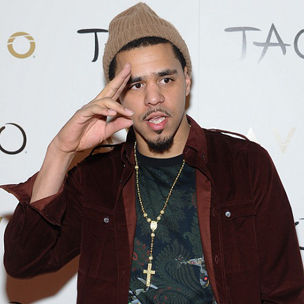 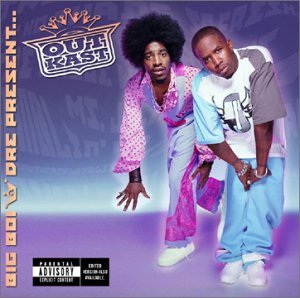 ¿Prefieres Rihanna o Beyonce?
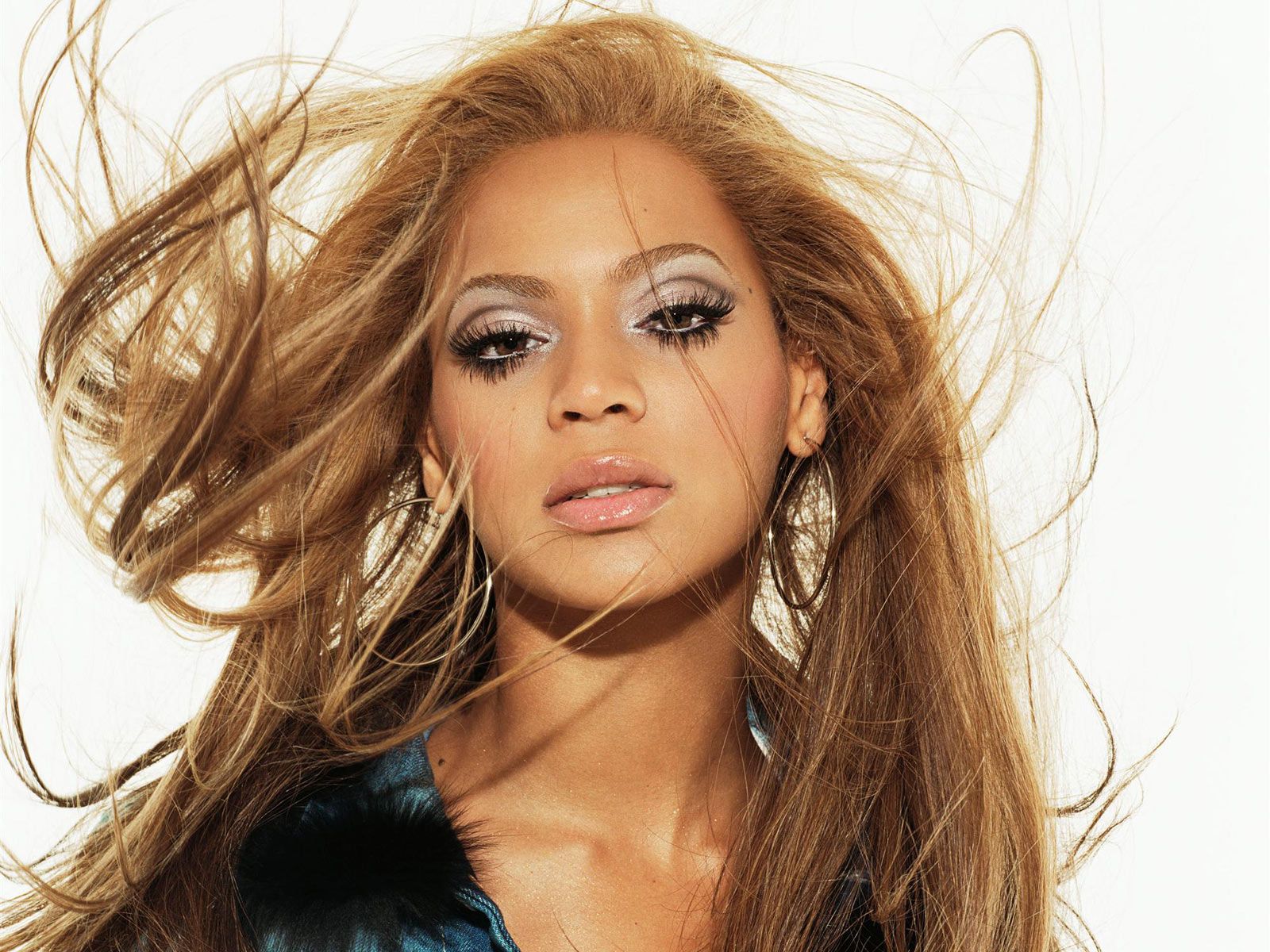 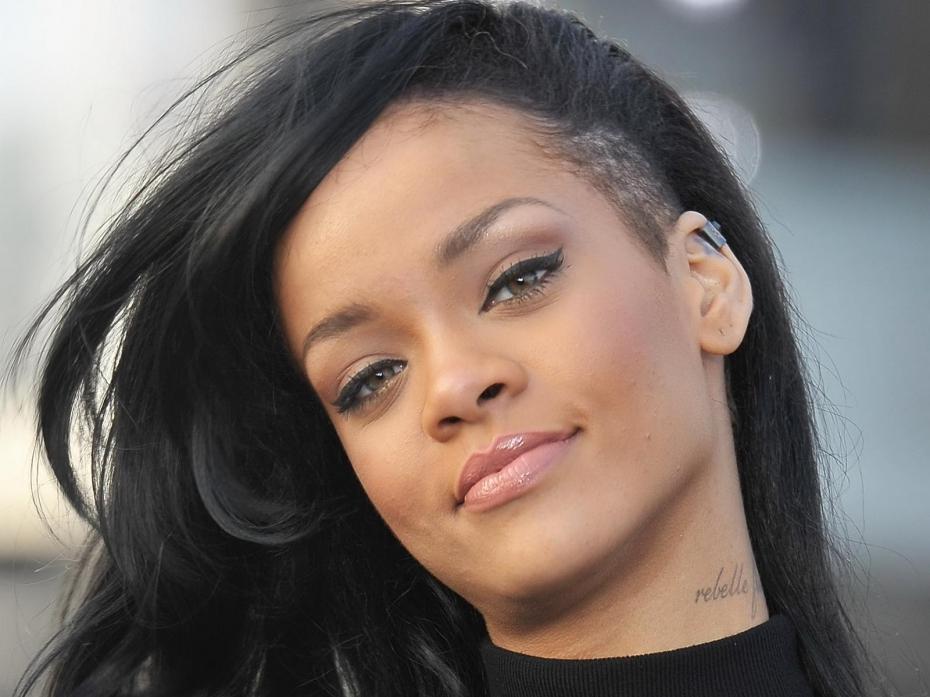 ¿Prefieres el fútbol americano profesional o de la universidad?
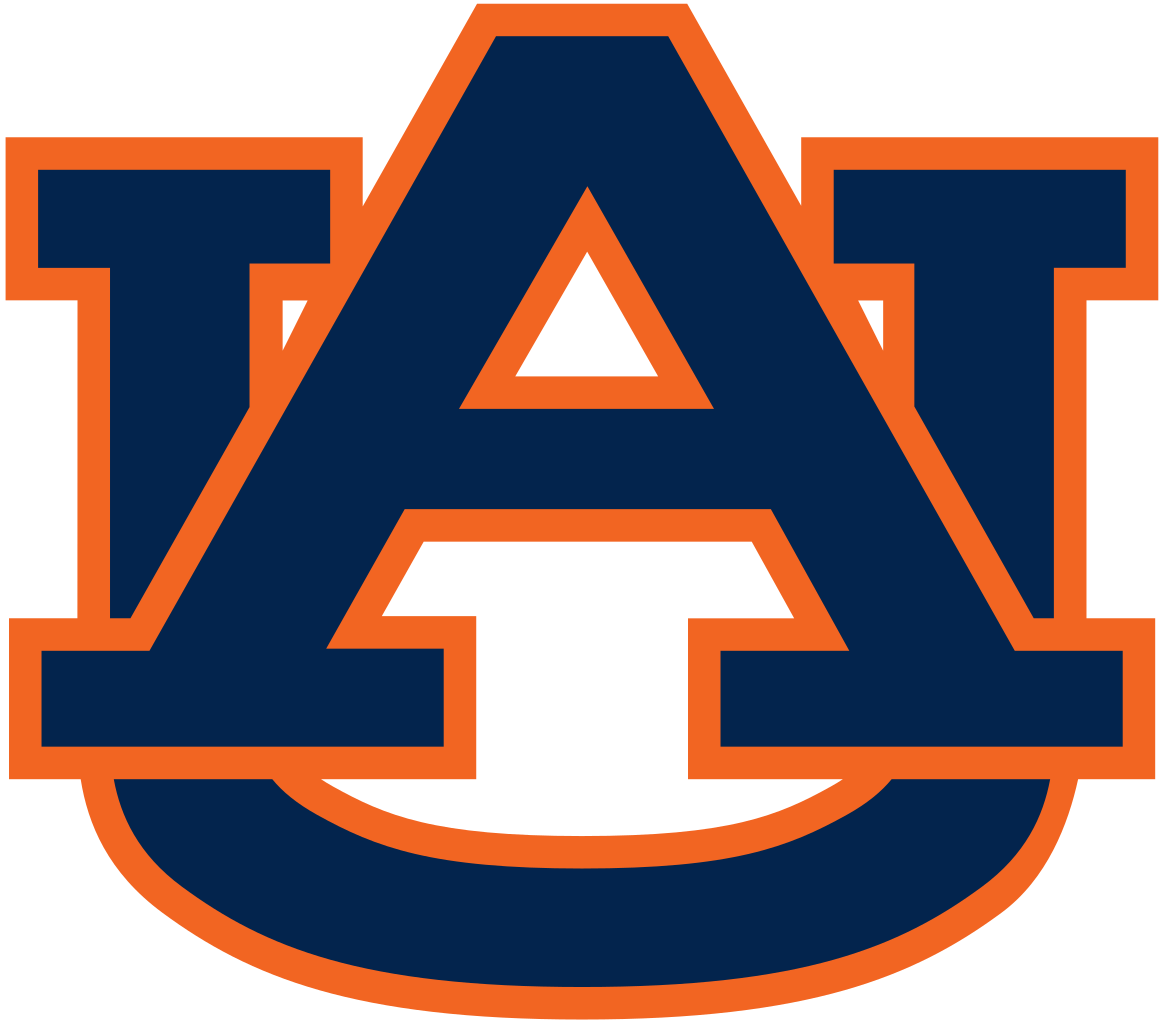 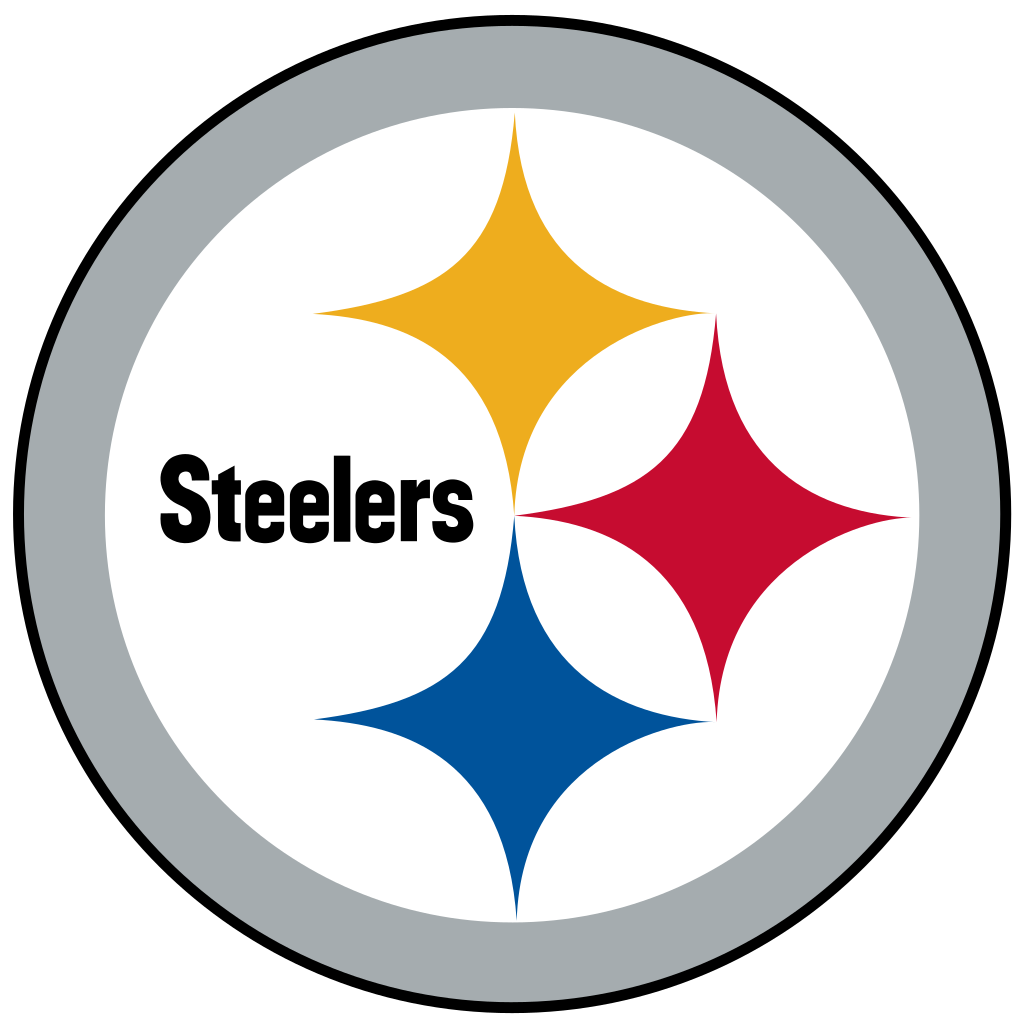 ¿Quieres jugar deportes o pasar tiempo con amigos después de las clases?
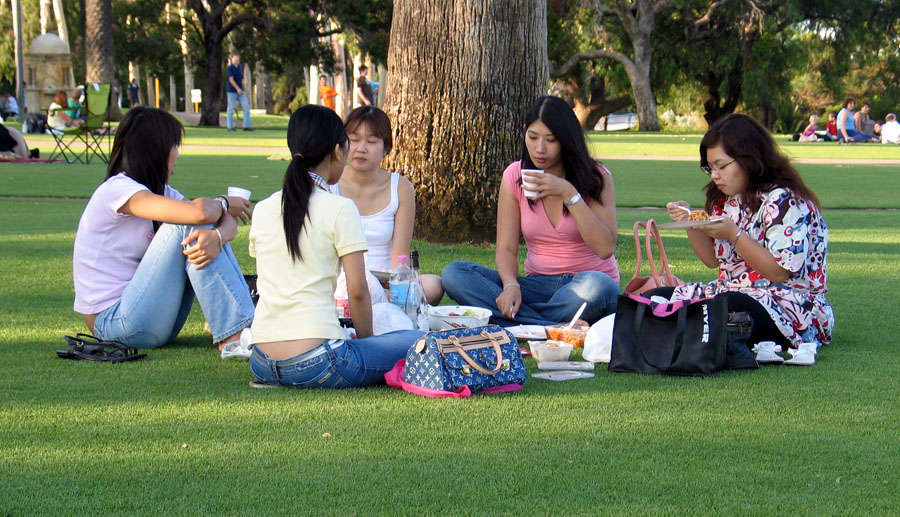 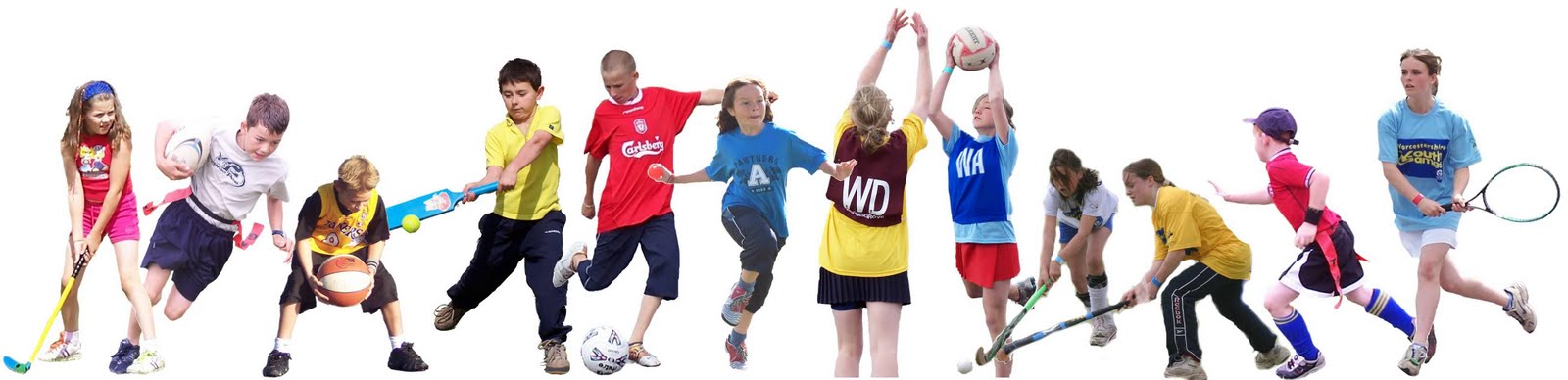 ¿Prefieres la clase de ciencias o historia?
¿Prefieres frutas o verduras?
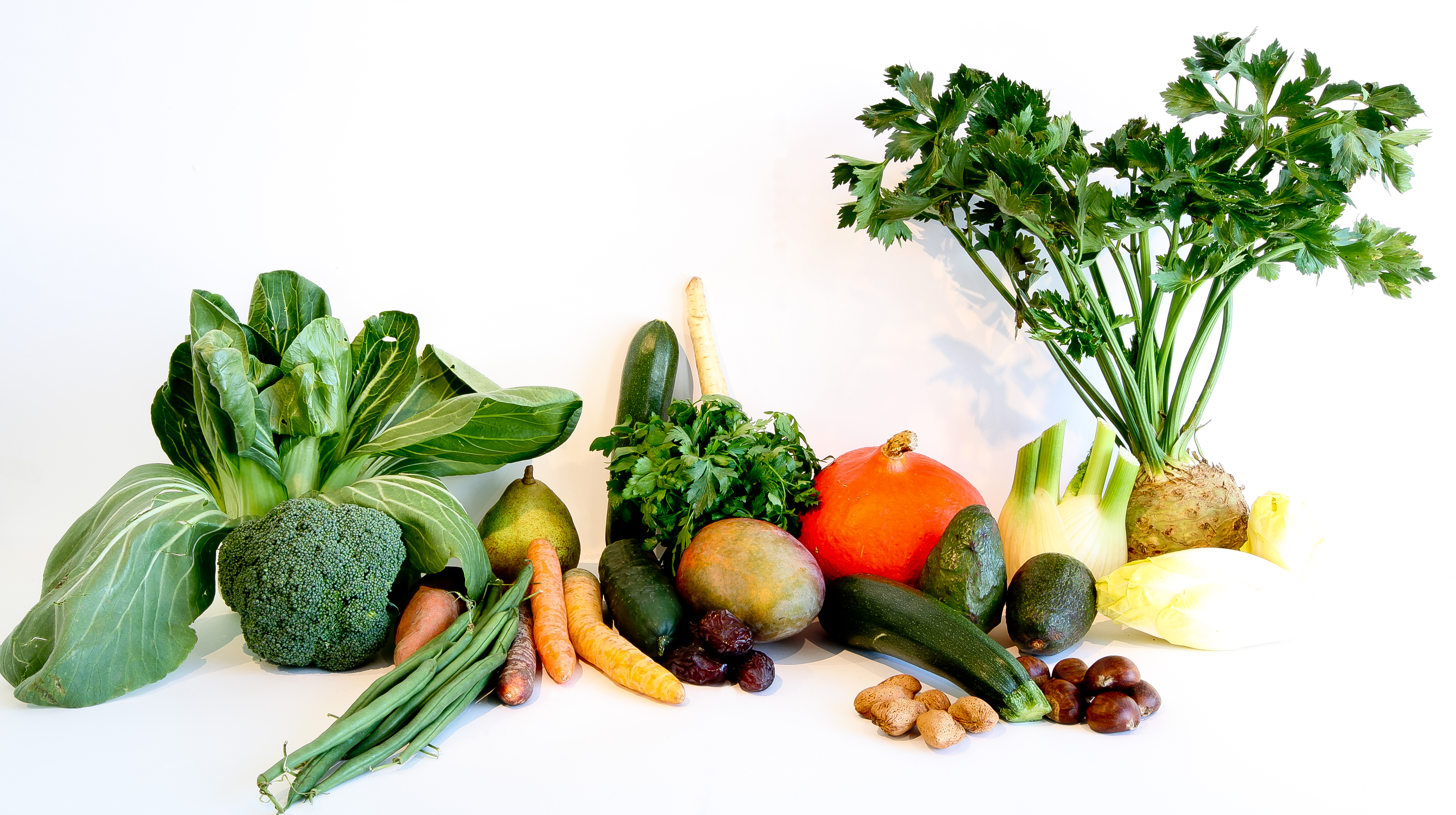 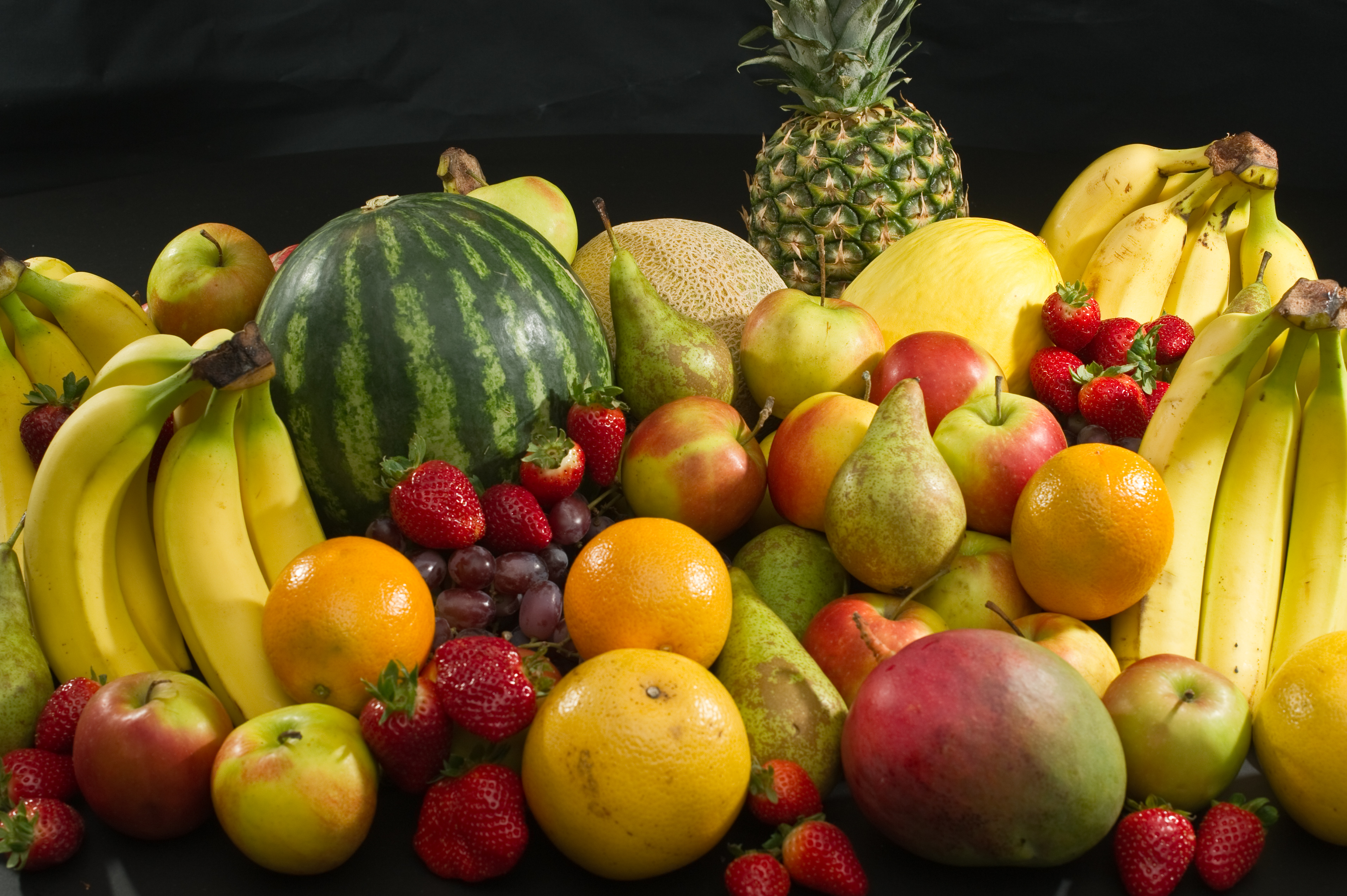 ¿A que hora empieza la clase de ciencias?
¿Quieres ir a España o Puerto Rico?
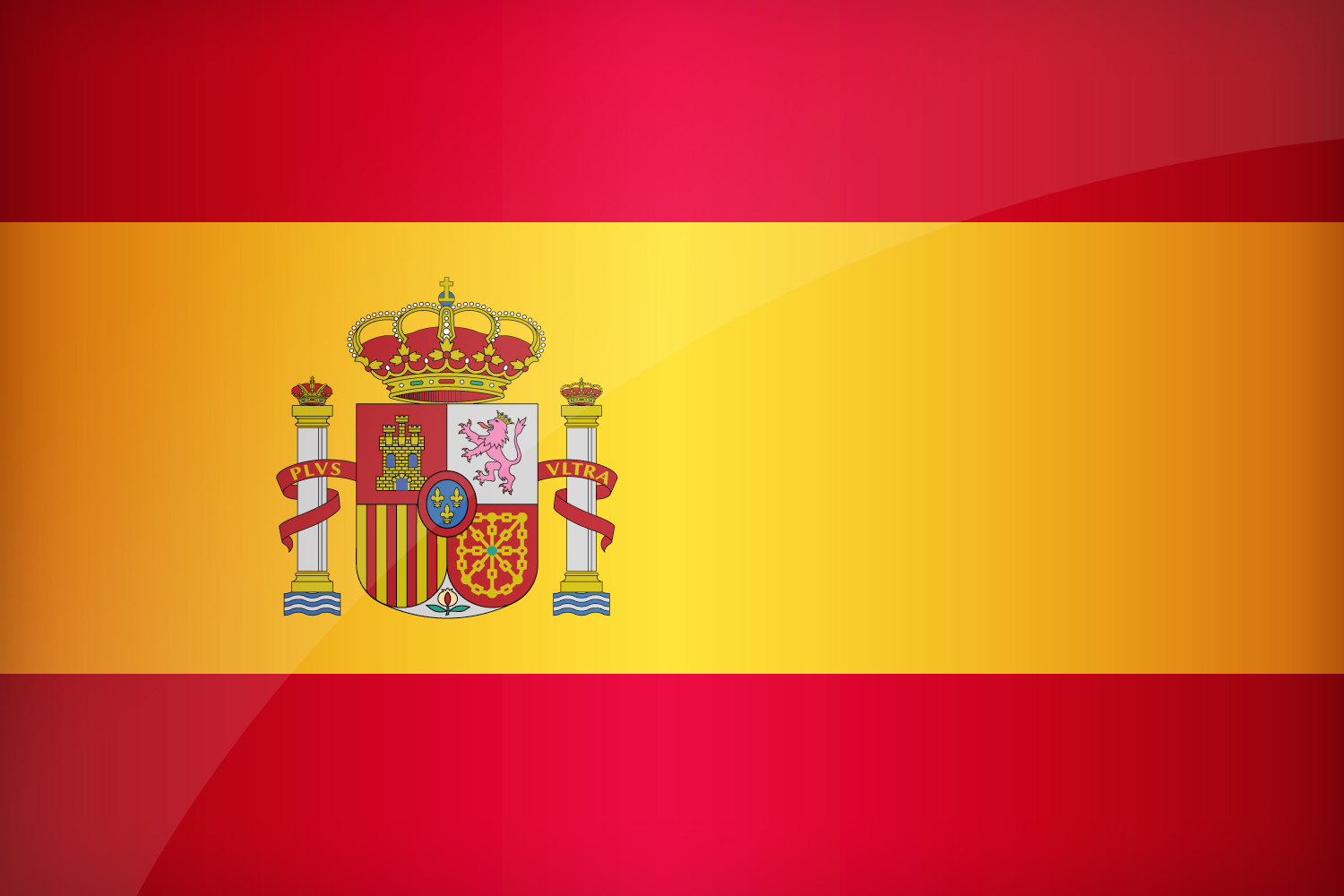 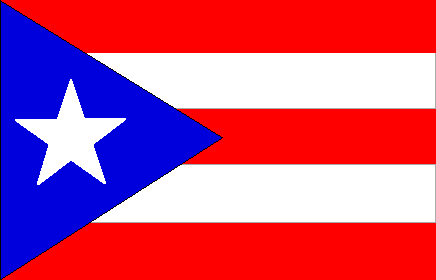 ¿Prefieres beber agua o refrescos?
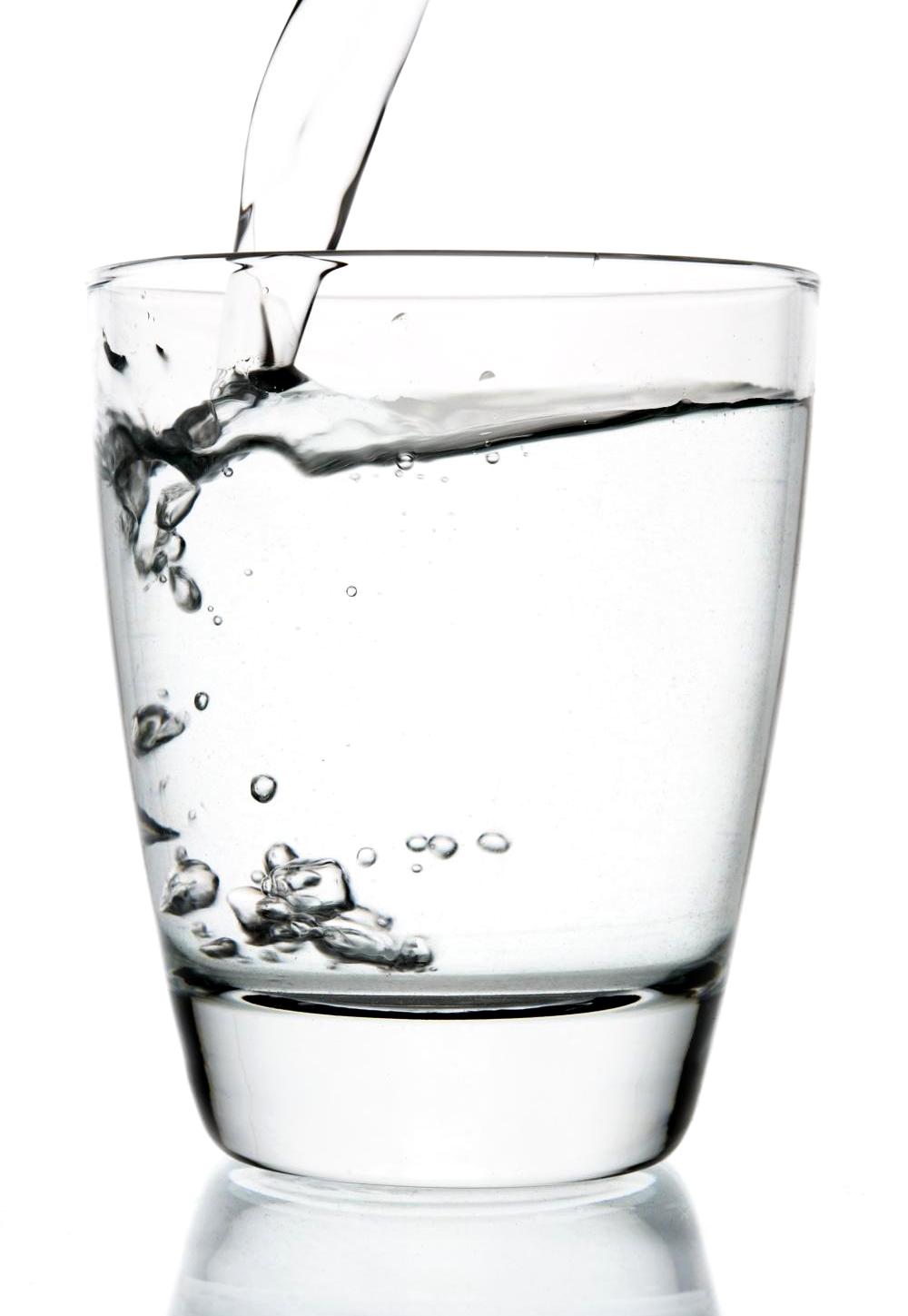 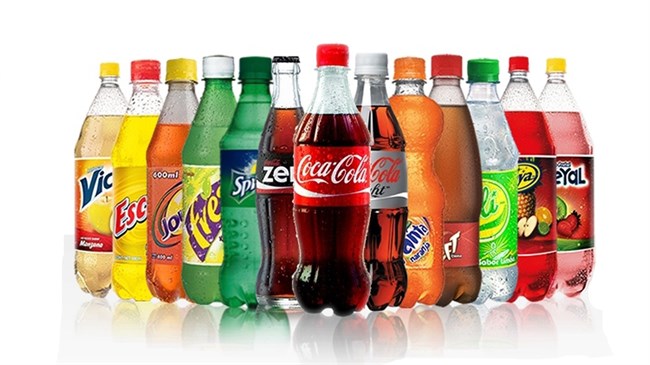 ¿Juegas béisbol o futbol americano, o cual deporte juegas?
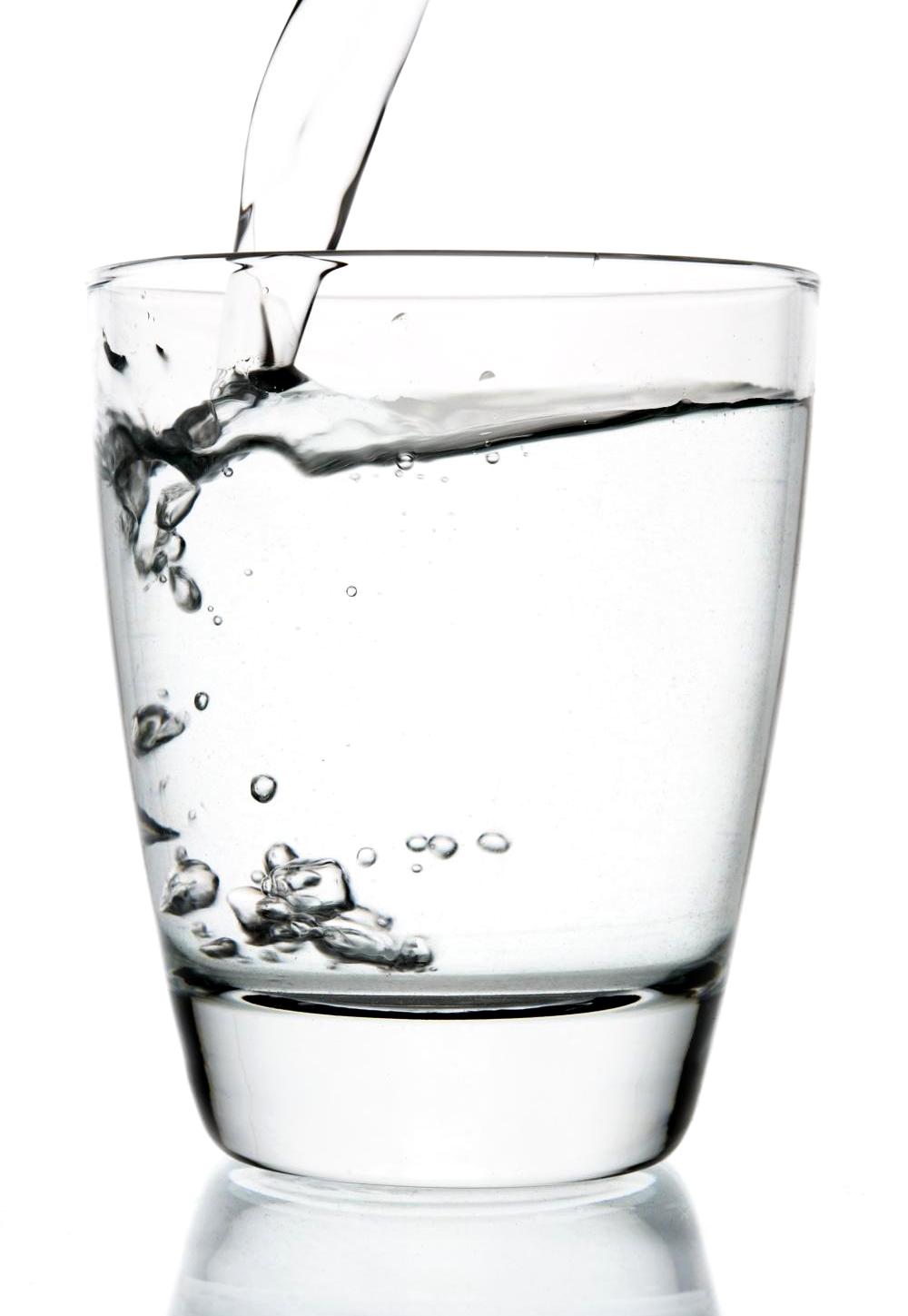 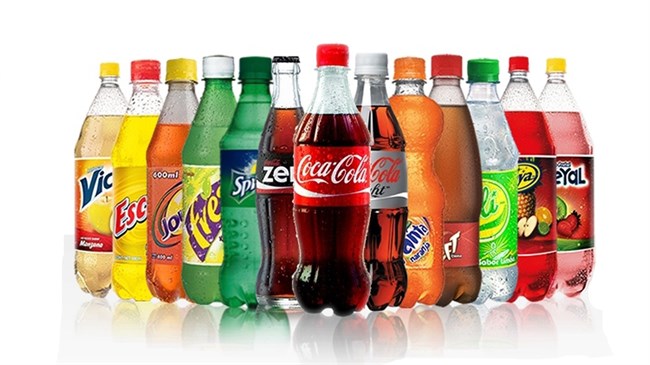